Spacecraft Attitude Control Implementation and Development
Matthew Robinaugh
Mentor: Dr. Bradley Wall
Embry-Riddle Aeronautical University
Arizona Space Grant Symposium
4/17/2021
1
Problem Addressed
One dimensional attitude control
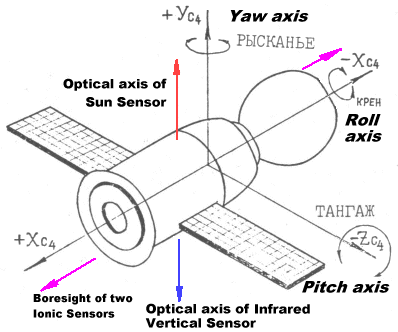 http://www.svengrahn.pp.se/histind/Soyuz1Land/SoyAtti.htm
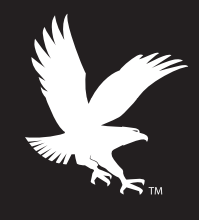 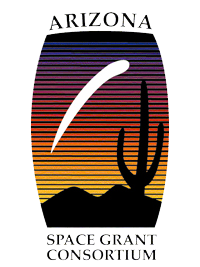 2
Objectives
Primary Objective: Design, code, and implement one dimensional attitude control using reaction wheel
Goal of ±0.5°
Secondary Objective: Demonstrate control with control moment gyroscope and create platform
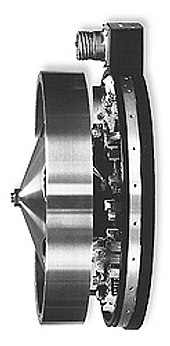 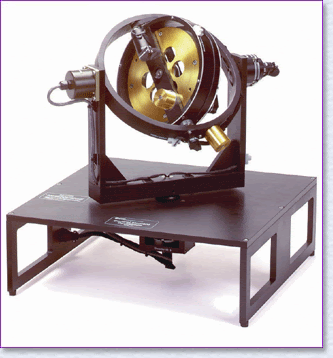 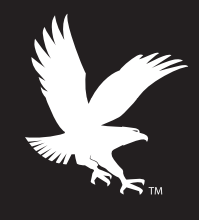 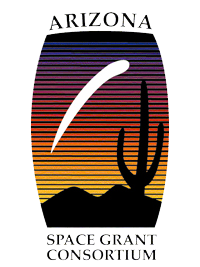 https://en.wikipedia.org/wiki/Reaction_wheel
http://www.ecpsystems.com/controls_ctrlgyro.htm
3
Methods
Familiarity with embedded hardware control with Arduino Engineering Kit
Designing and building spacecraft model and control using reaction wheel
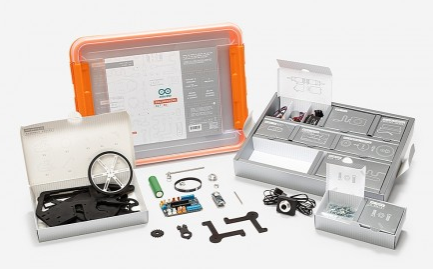 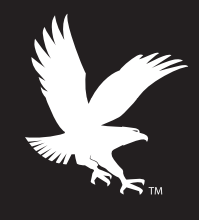 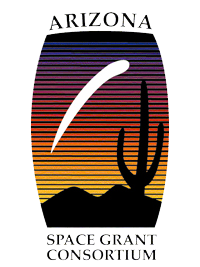 https://store.arduino.cc/usa/engineering-kit-r2
4
Results
Control law
Model spacecraft  pointing
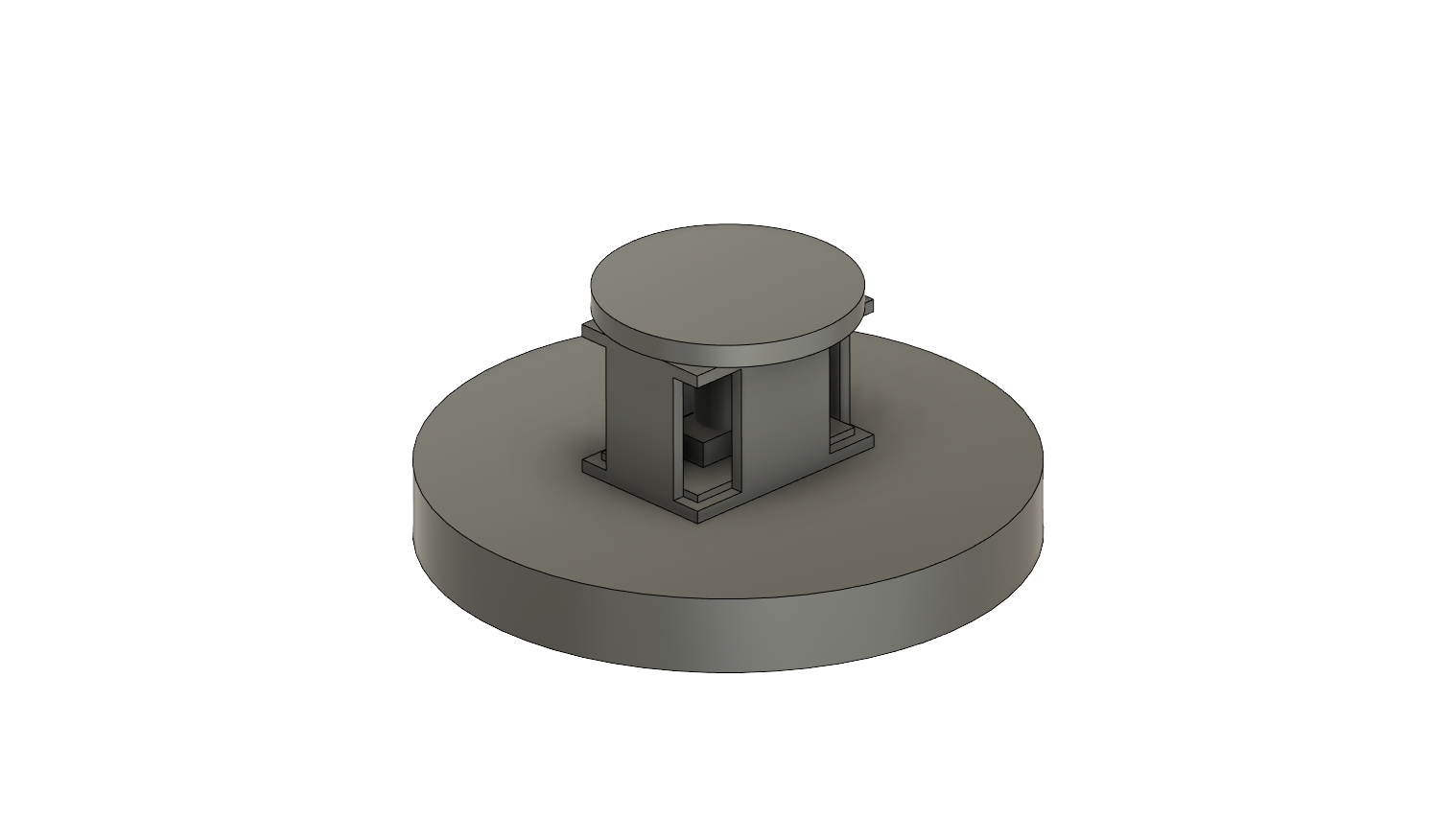 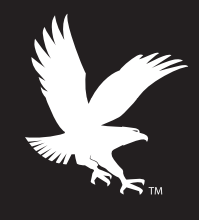 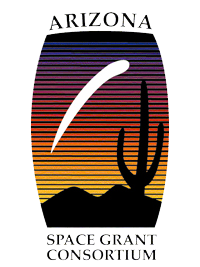 5
Significance
Lack of physical models and demonstrations in classes for attitude control
Providing platform for future development
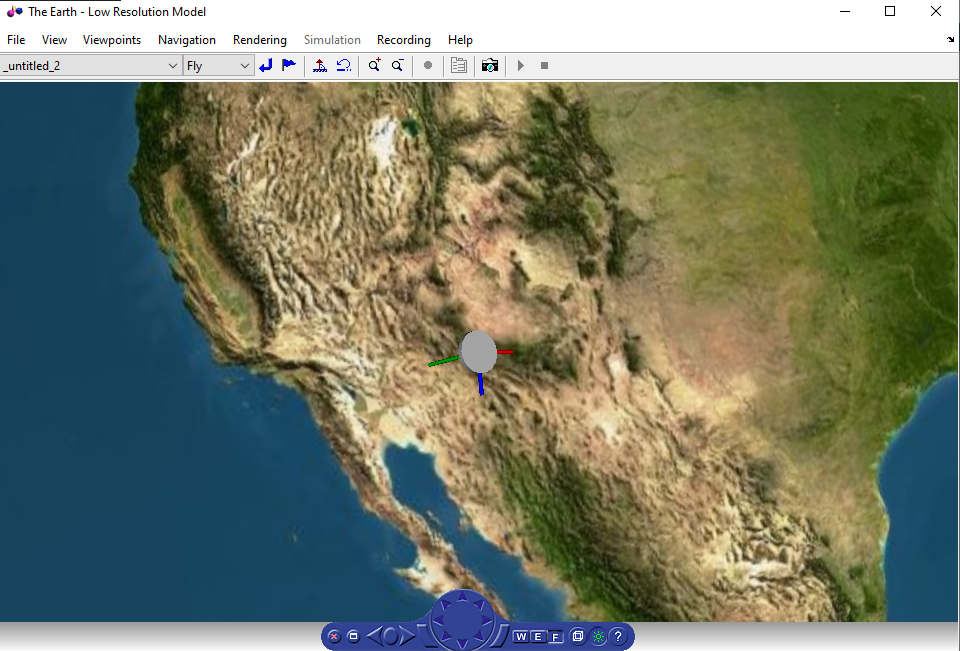 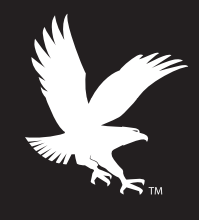 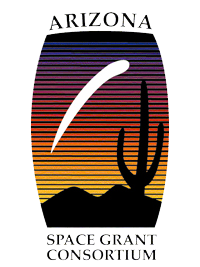 6
Questions?
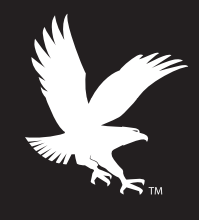 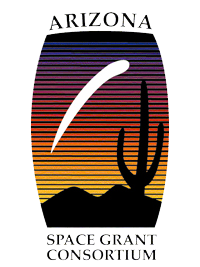 7